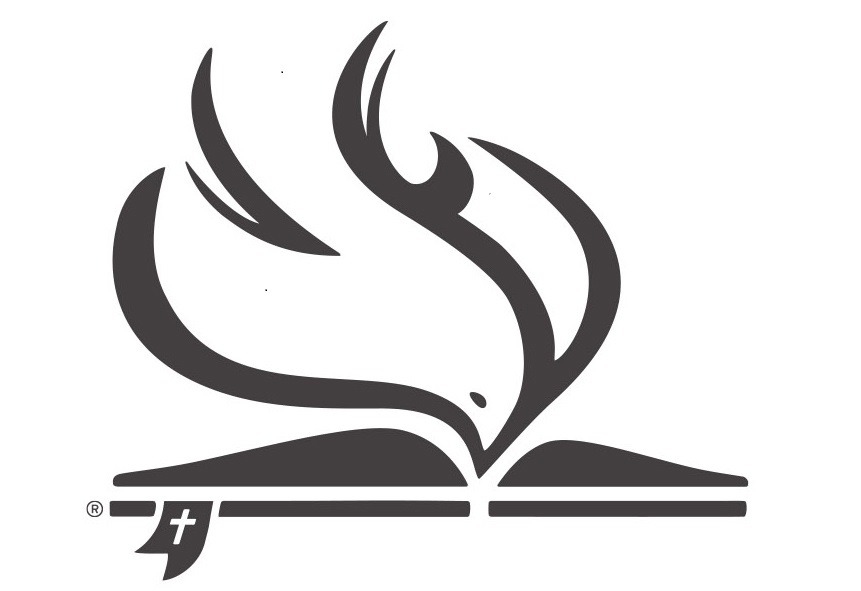 DS REPORT
Gauteng district
25th District Assembly
25 January 2020
25 Years
DS Report   HIGHLIGHTS
New starts & Preaching Points 
Amazing Grace Noycedale- Lee Moloto
Tsietsi – Jessie Mtshali (PP)
The Rock Randfontein - Shannon Stevens (PP)
Swartruggens & Buffelspoort Agape – Vanessa Joubert & Hannes De Koker
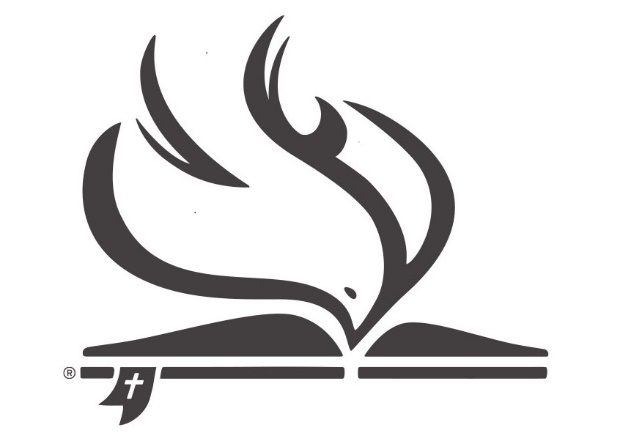 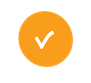 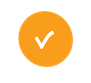 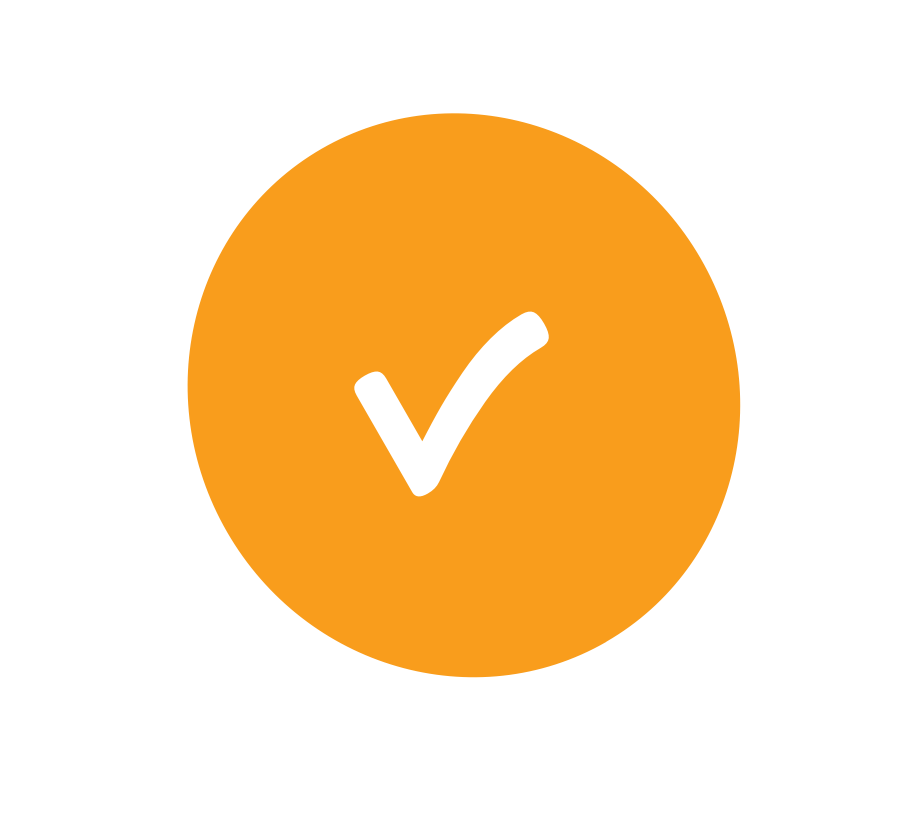 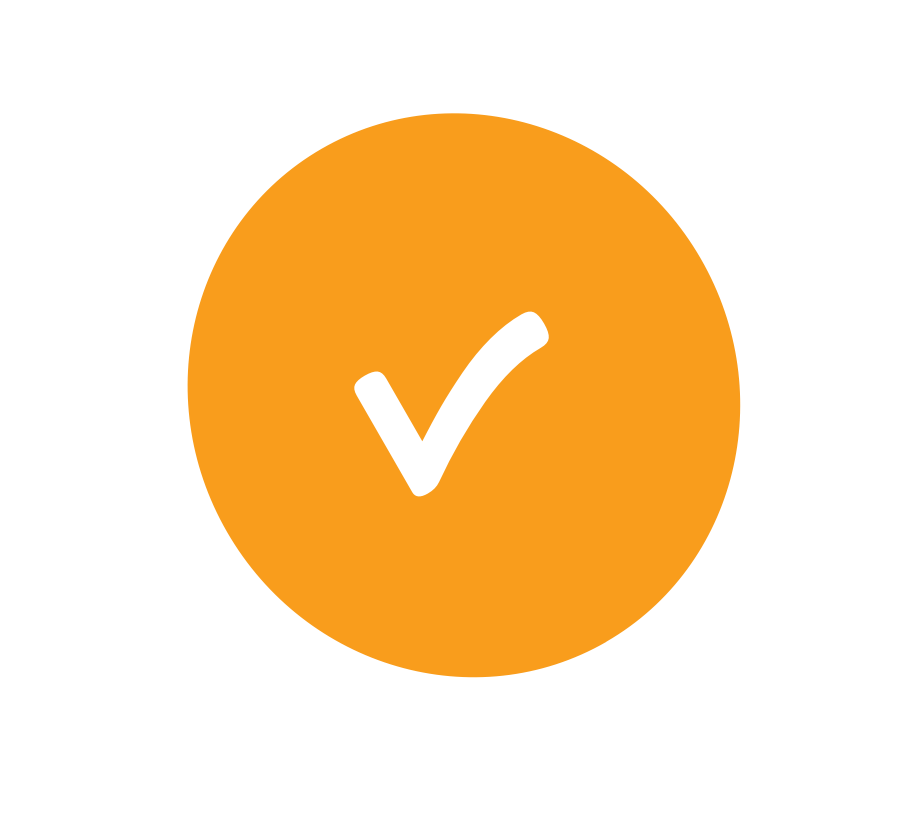 25th District Assembly
January 2020
DS Report  HIGHLIGHTS cont.
Other Highlights
Local Secretaries & Treasurers workshop - APRIL
District Leadership Indaba - JUNE
South Africa Centennial celebration in Mpumalanga - OCTOBER
Pastors Appreciation month – OCTOBER
Annual District Conventions – NOVEMBER
Budget for Ministry funding greatly increased from 8% to 31%
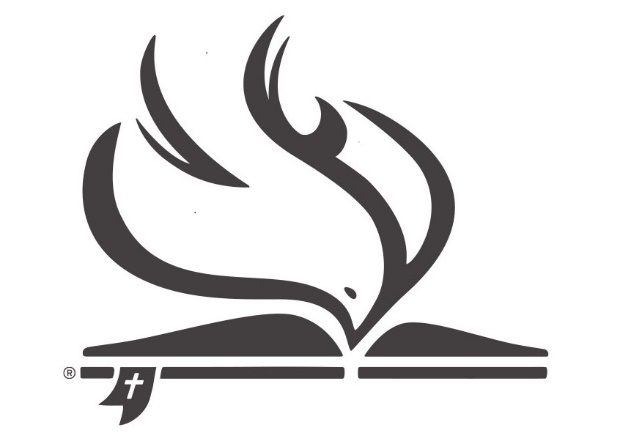 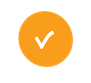 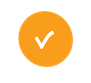 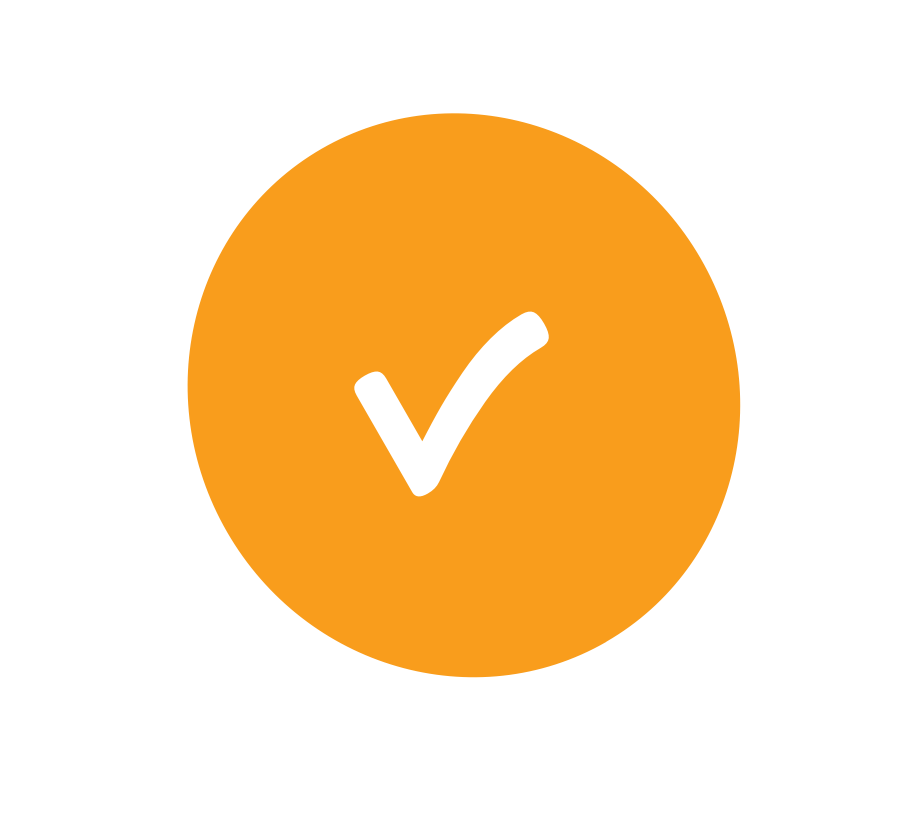 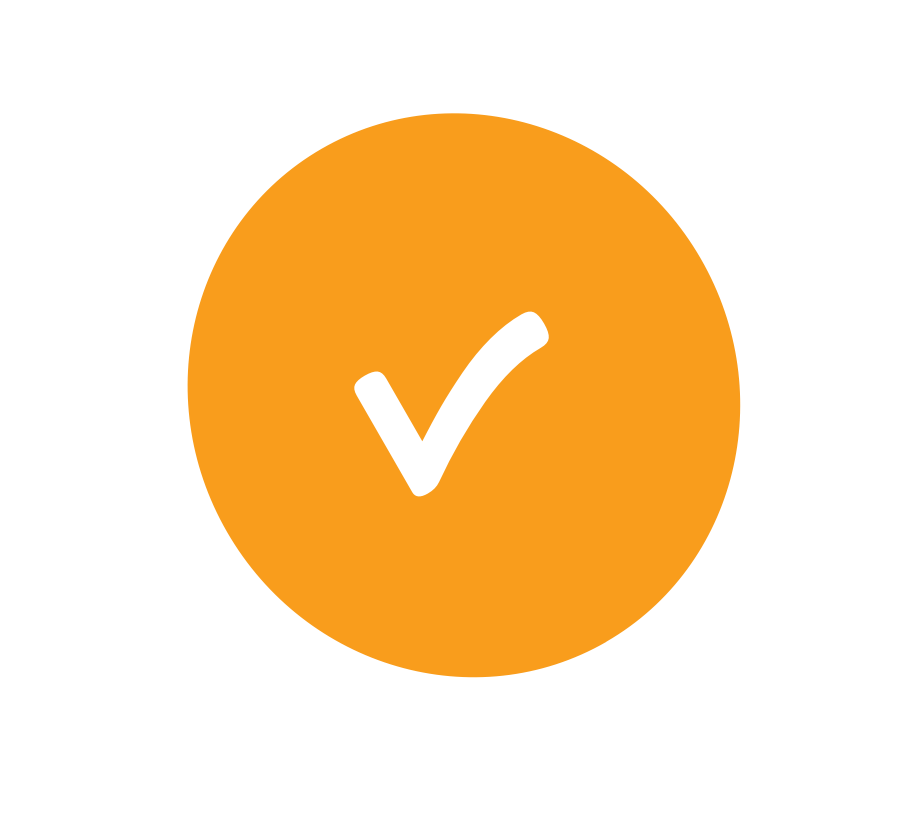 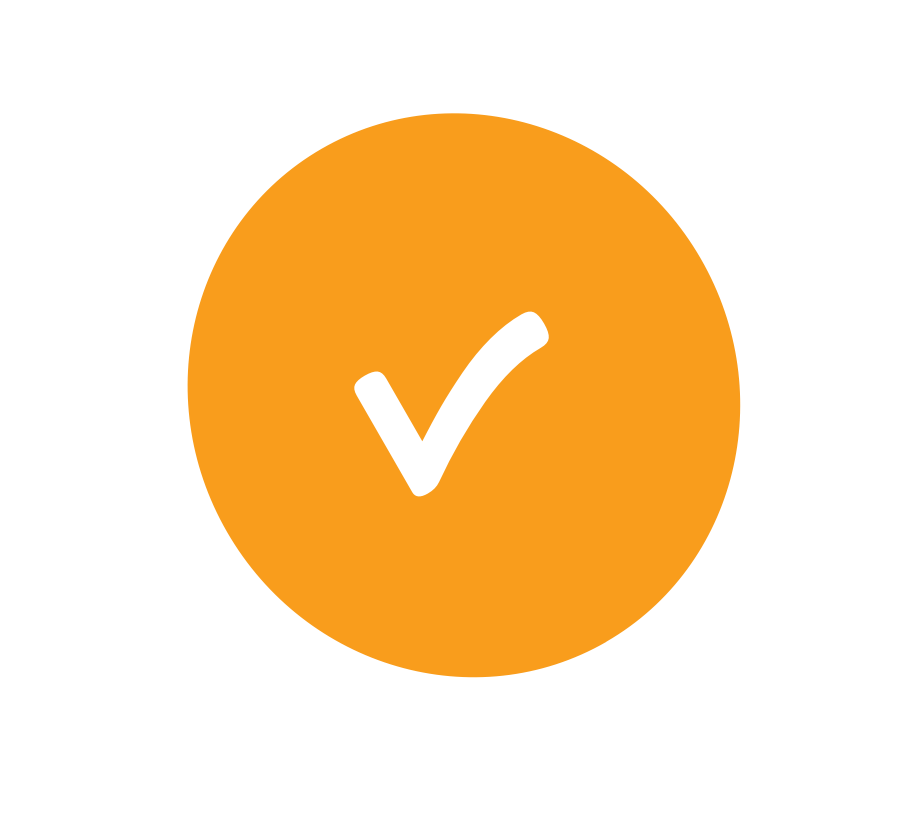 25th District Assembly
January 2020
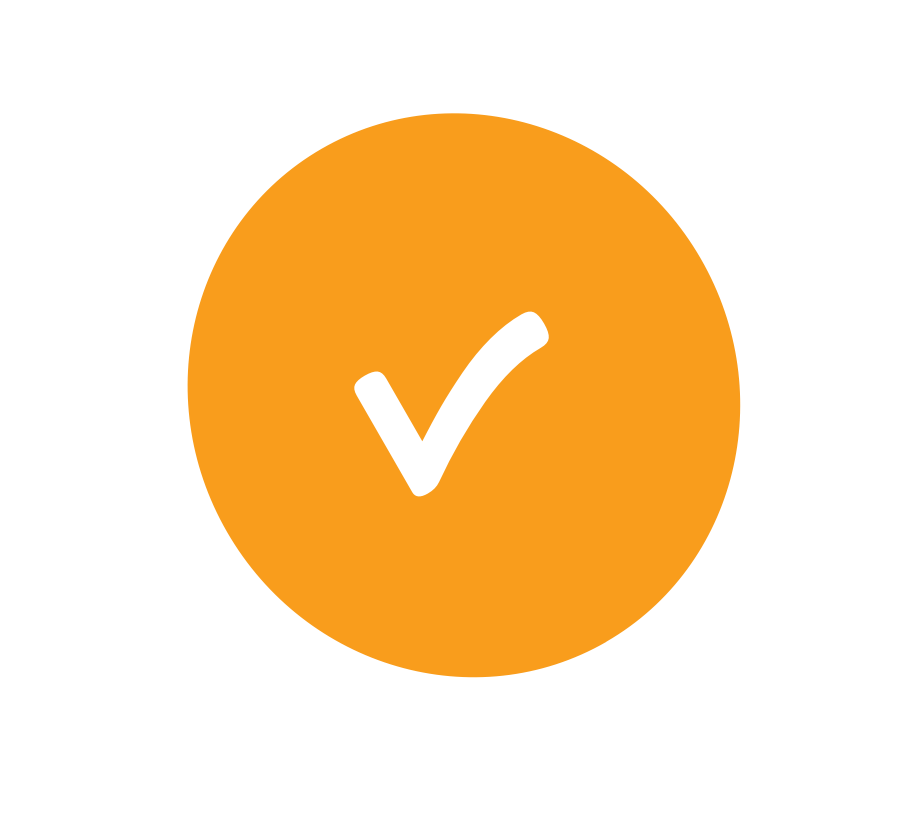 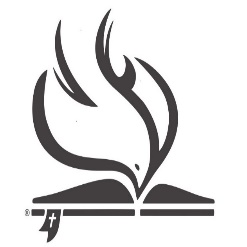 How are we doing
25th District Assembly
January 2020
5%
Percentage of growth for 2019
5%
507
Total no# New members received in 2019
507
363
Received by profession of faith in 2019
363
Current total membership
9321
9321
We adjusted the total number of churches report last year to an official figure of 78 and we have 7 Preaching points
My Vision - 2020
Our District is celebrating its 25th year of existence, how do we increase momentum to ensure that we stay on the trajectory that is in line with our Mission?
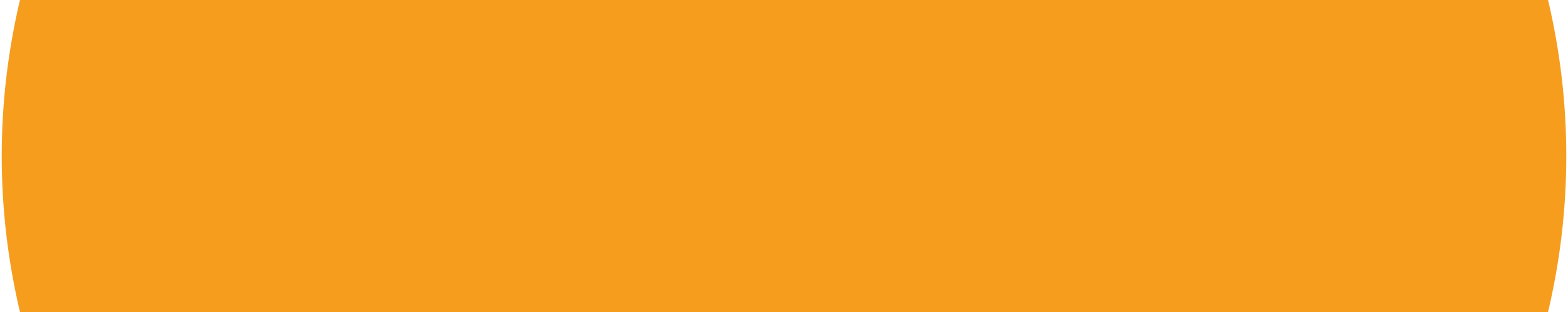 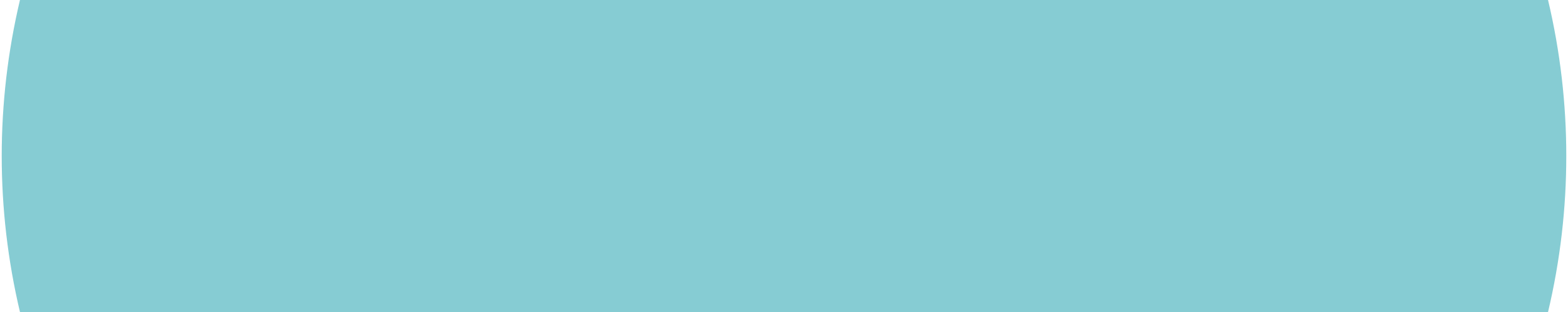 Well being of Pastors
Pastor’s appreciation
& Pastoral care
Every church must have
an equipped Pastor
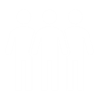 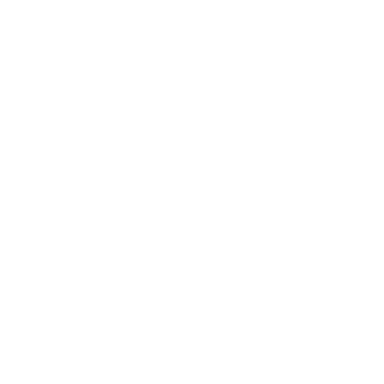 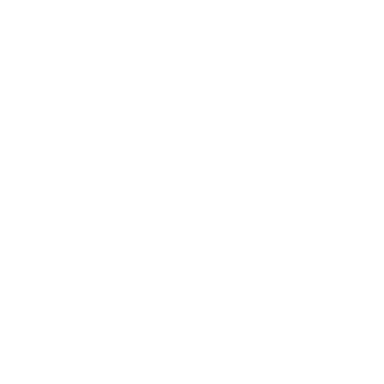 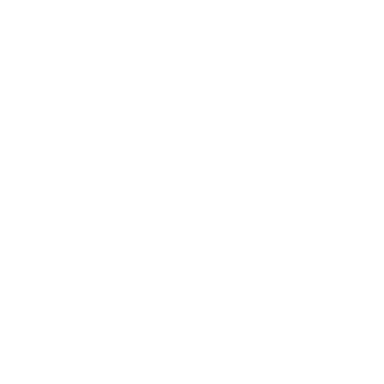 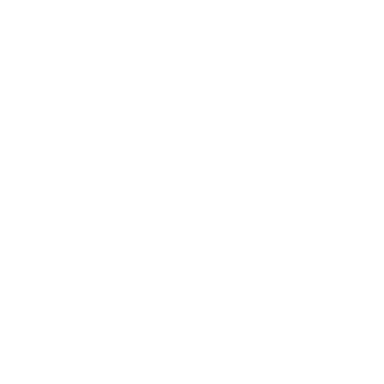 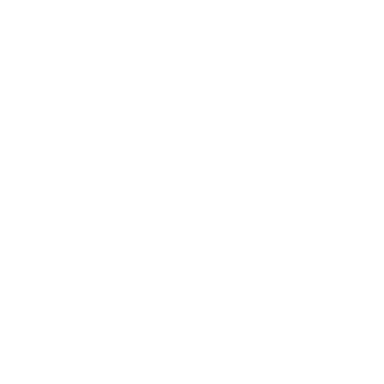 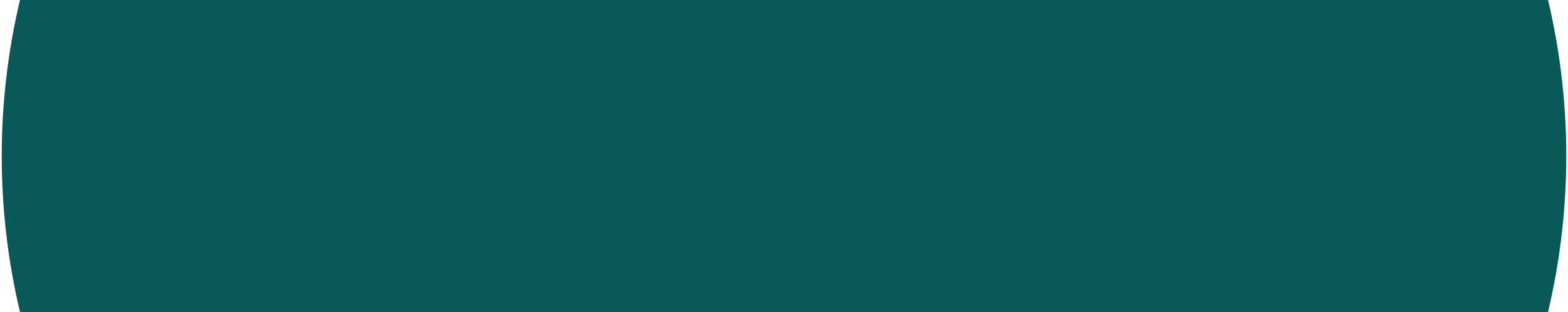 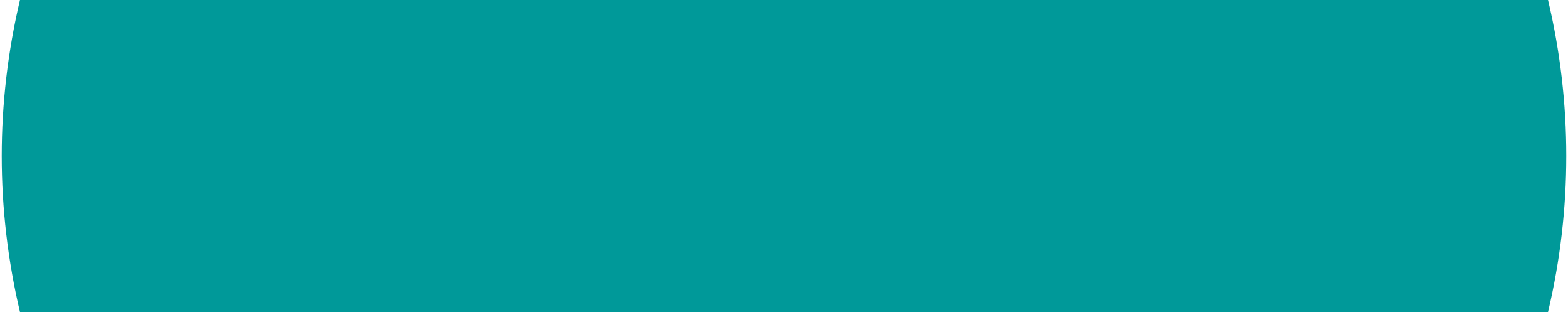 Intentional Leadership
Honest trend/results 
analysis
Together, Celebrate our achievements
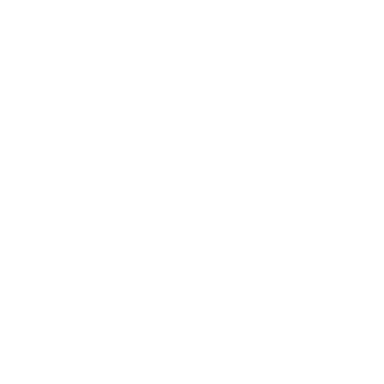 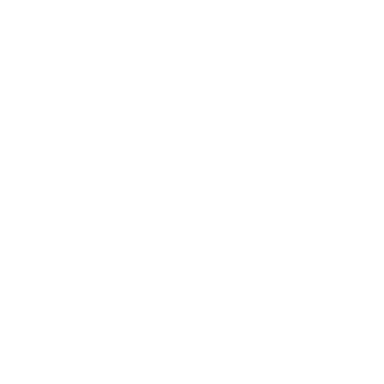 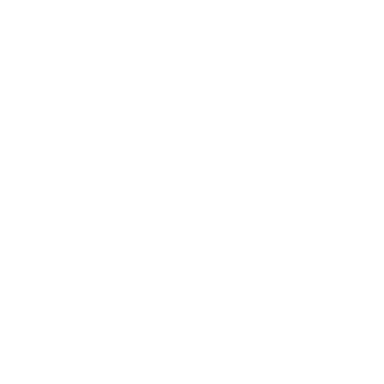 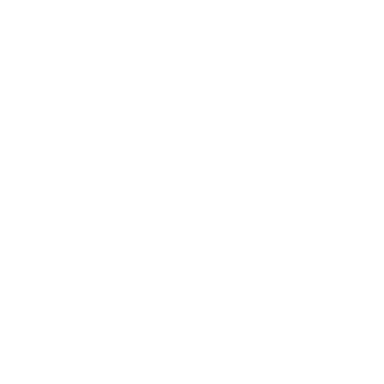 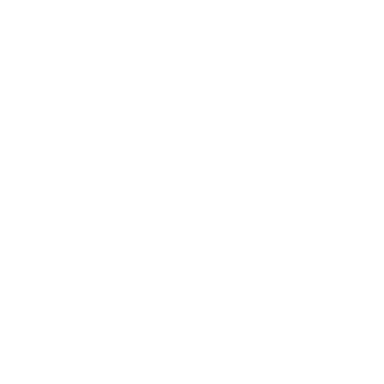 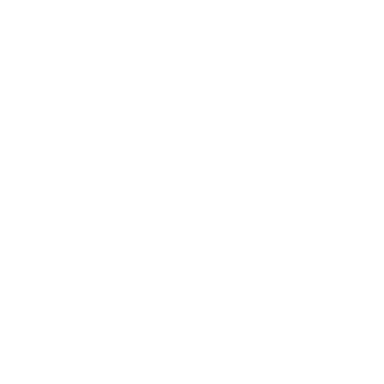 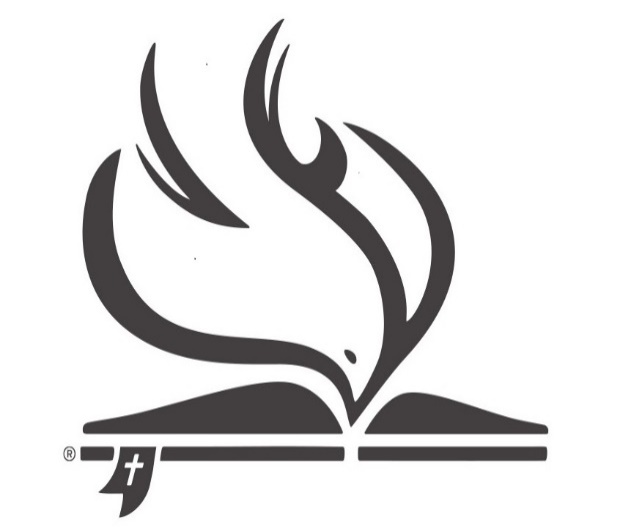 Thank you
25th District Assembly
January 2020